RESTful APIs
SWEN-344 Web Engineering
REST is an answer to a problem …
When you wrote your DB code, you had
Test_xx_functionName
myFunction(value1, value2) …
	This is a function call.  In this case, both pieces of code (test code and myFunction) are on the same computer

What do you do when your code on computer1, needs to call a function on computer2?
REST is one of the answers (most common answer in today’s world of computing)
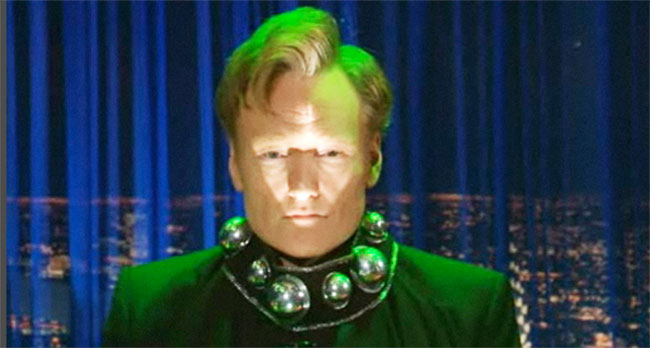 Historical Context for REST
Around this time, Software was having a revolution
1995: Java
1998: SOAP
Y2K saw a massive increase in the market for software developers
1999 HTML4 is ratified, CSS is the recommended styling approach
1999: 802.11b wifi protocol
2000: RESTful API dissertation by Roy Fielding, source: https://restfulapi.net/
~2000: Amazon.com explodes, e-commerce becomes culturally acceptable
2001: Agile Manifesto
Dot-com bubble: ‘95-’02
Huge needs for:
Standardization
Integration between services, esp. e-commerce
Scaling up development teams
Performance. Most internet was dial-up at this time
REpresentational State Transfer
Architectural style with ~6 guiding constraints
Client-server
Stateless
Cacheable
Uniform interface
Layered
Code on demand (optional)
This structure has heavily influenced web applications today
...but REST is not necessarily over HTTP
Client-Server
Two systems
Server: run all the time, listen for requests
Client: talk to server
This can be browser and web server
BUT! Can be lots of other systems
Statelessness
Advantages:
H-scalability: just stand up more servers!
REST servers don’t need lots of disk usage
Reliability: just reboot crashed REST servers
Simpler! Don’t need to “remember” clients and share with other servers
Concurrency is easier to manage
Caching! See next slide.
Professors are often stateless
We forget your most recent context
...but we can look up what we need
We know how to handle every request, we just handle tons of requests concurrently and choose to forget context in favor of handling
“Did you get my email?” assumes I remember state.
Application state
Server-side data
Identify incoming client requests
Context of previous calls
RESTful APIs are application stateless
Resource state
The actual data that you are storing
e.g. your database
This can change, and is not part of the RESTful API layer
Server provides all information needed to create the state
The client stores the state and provides everything necessary
e.g. pagination: provide limit & offset
e.g. queries
Statelessness: Authentication
When you “log in”, doesn’t the server remember your state?	yes and no …
When you log in:
You are given a session key, which is a gigantic unguessable random number
DB saves your session key, 					...NOT stored in the RESTful API b/c statelessness
Every subsequent request must provide that session key
The server always checks the session key to know how you are
“Logout” means the DB forgets the session key
Cacheable
Responses should define the caching behavior on the client
Is this cacheable at all?
When does this expire?
Caching can also be done on the server
Caching can also be done with a gateway or proxy
Caching is possible because REST is stateless


It CAN cause some confusion when debugging – this is why you may need to clear cache when you make changes
Uniform Interface
Resources: group related data in a logical way
Provide links to other resources when necessary 
e.g. listing movies and returning an ID, then getting an individual movie
Resource Methods: 
e.g. CRUD operations
Can be HTTP’s GET/PUT/POST/DELETE/PATCH, but not necessarily
Driven by UI or by DB?
You might be tempted to copy-pasta your DB schema….
...but good RESTful API interfaces often are driven by the UI more than the DB
e.g. A “review” for a product will hit lots of tables
Increasing usability is about decreasing what people have to remember, so:Don’t force your API team or your client team to know your DB schema!
Structured data return, e.g. json or xml

Nameing conventions reference: https://restfulapi.net/resource-naming/
Layered system
By building your API in layers, you can move them to separate servers
Also could help organize your team (Conway’s Law)
Common layers 
Routing
Authentication
Reading API
CRUD API
Query API
Administrative API
Caching is often a layer
Similar notions
Middleware in web often refers to these layers
Microservices: take this notion and cranks it to the extreme (future lecture)
Activity
Work with one other person
Find a RESTful API for some service that you both use
Identify:
Resources
Resource methods
State that the client provides
Discuss:
What would be a different way to arrange the resources?
How should you h-scale this API? i.e. what resources would go on the same servers?